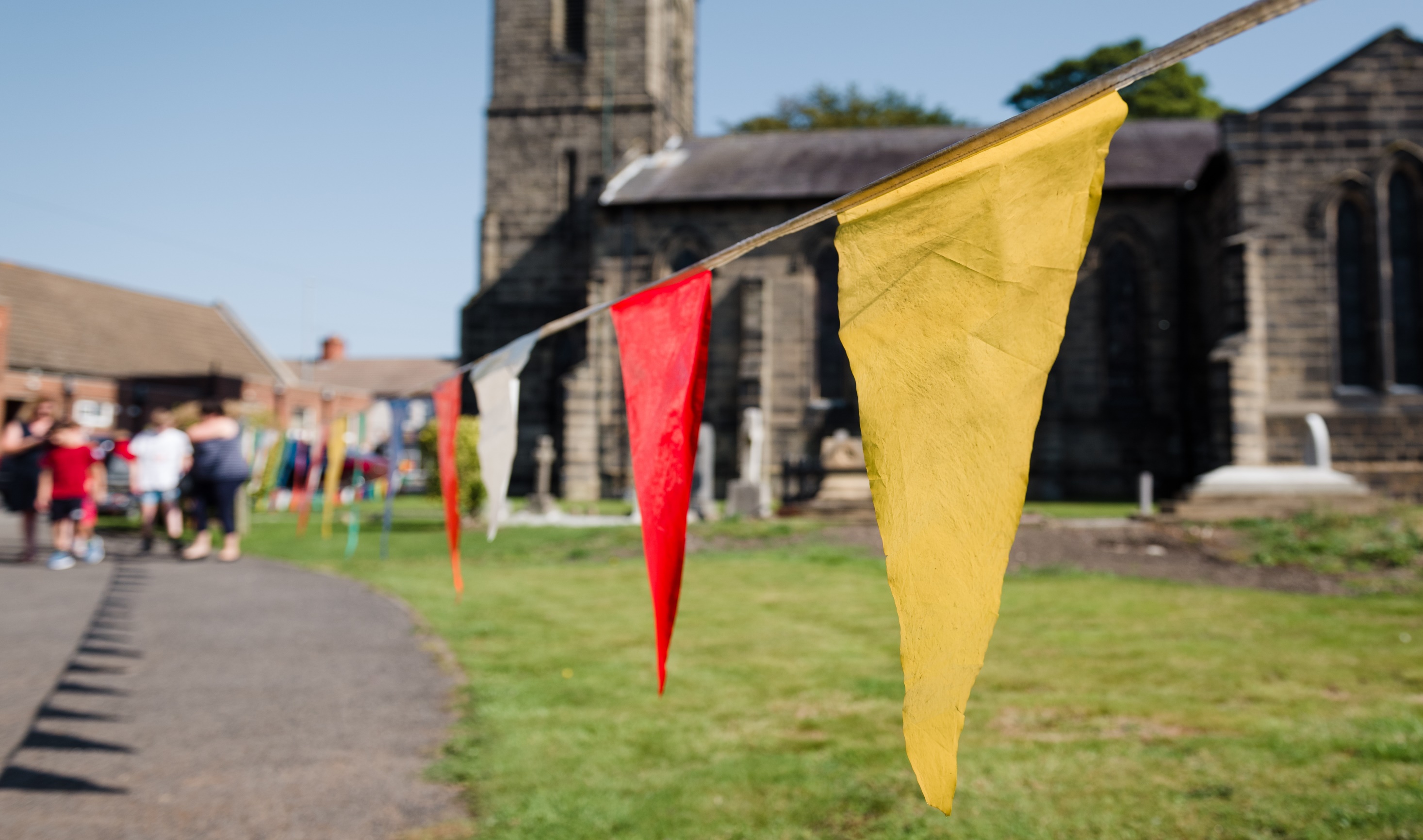 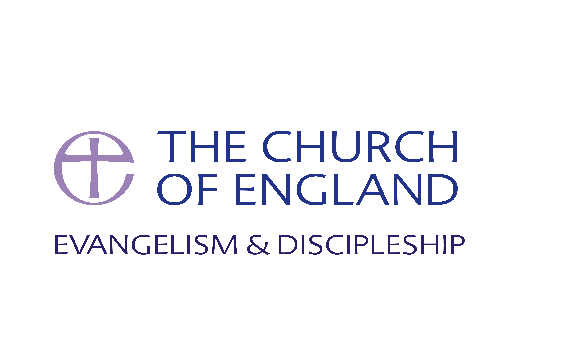 Come back after: 
Weddings and Christenings
Welcome to this webinar
11.00 – 12.00 pm  Tuesday 9th May 2020
with Canon Sandra Millar Head of Life Events
[Speaker Notes: Before we officially start I usually say ‘hello’ and similar things. We will start formally at about 11.03.]
What we will cover:
Impact and scope
Making it special – relationships
Making it significant – moments that matter 
             banns 
             wedding
             christening
After the day
Publicity
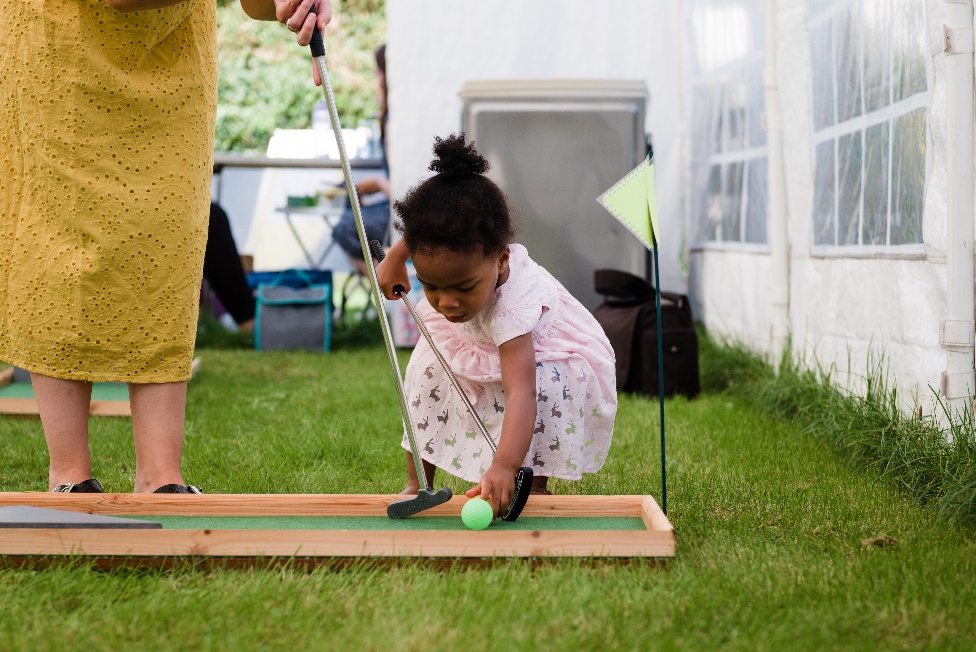 Please type questions in at any time during the webinar
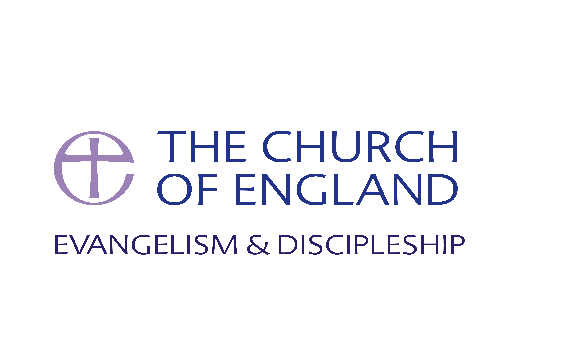 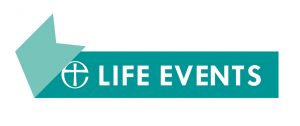 [Speaker Notes: I will welcome and introduce myself and the topic, before going through the things we are going to cover.]
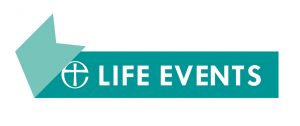 Impact and scope:
In 2018 Church of England conducted
35,000 weddings 
Met 70,000 brides and grooms and 2.6 million guests
85,000 baptisms of a child
Met  500,000 parents, godparents, children and 4.3 – 6.4 million guests


What’s your first thought? 
Who is your first thought?
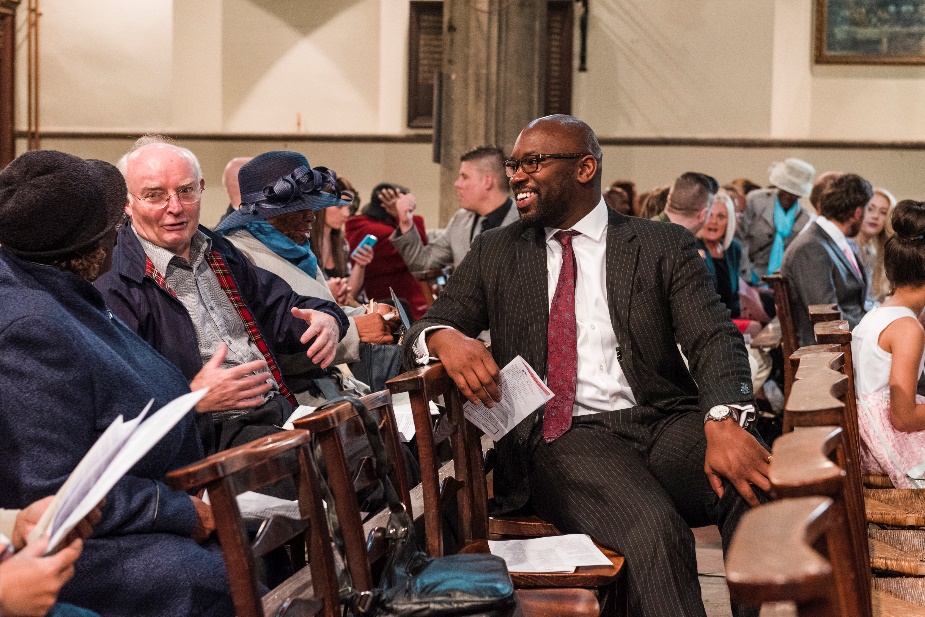 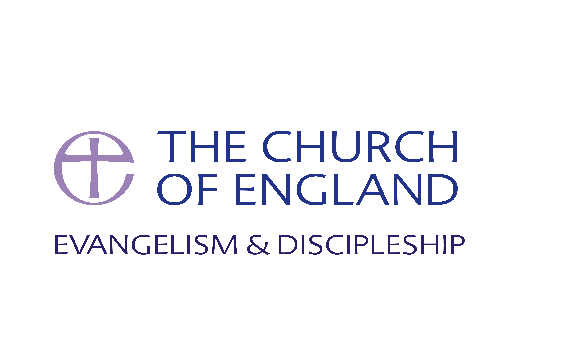 [Speaker Notes: I will talk about the numbers of ceremonies – and the likely numbers that won’t happen this year. 
Then I will explain the difference between warm contacts and wide contacts as I talk about those we have conversations with and those we meet as guests. People will be invited to comment in chat on the questions. I will make a couple of suggestions – such as ‘thank goodness’.. Or ‘how sad’]
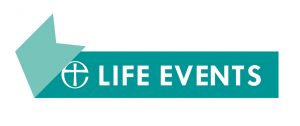 Come back after
Welcome
Delight
Safety
Expectations 
Same.. yet different?
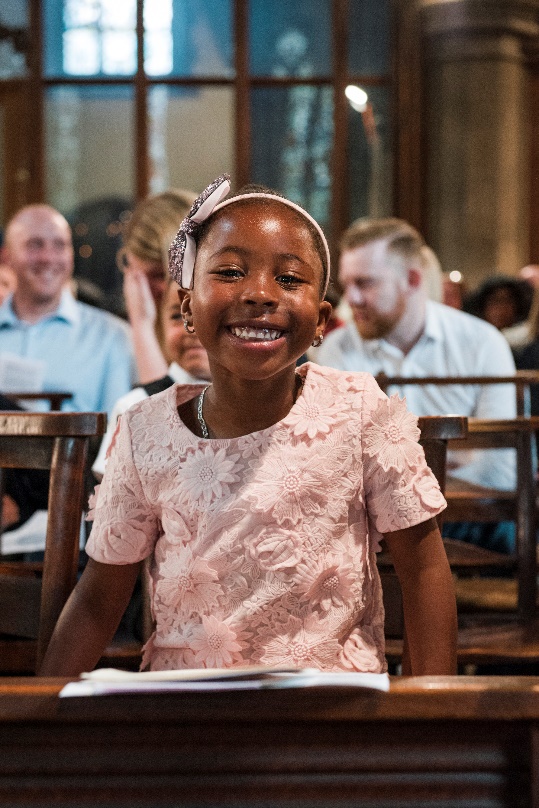 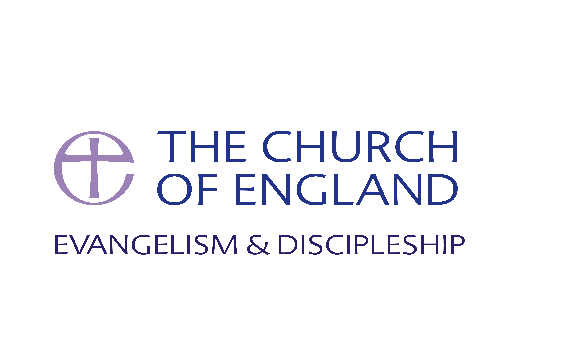 [Speaker Notes: Talking about the stage we have now reached when people are coming back after the lockdown – how we need at attitude of confident, joyful welcome. Reminder that every context is about safety – not just church. What expectations do we have, and what do those who come to us have?  And what will be same for people – excitement, celebration, marking a life change]
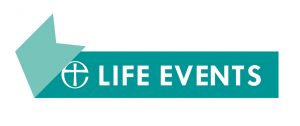 Just respond :warmth vs process
Warmth/relational
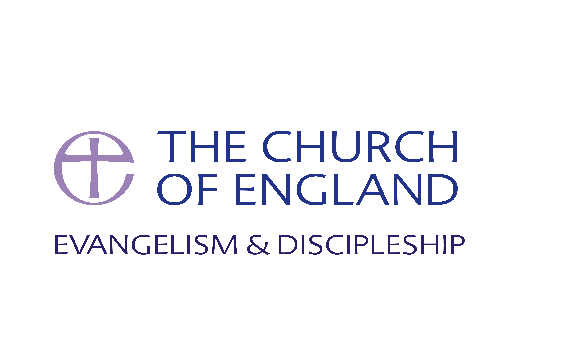 Process/transactional
[Speaker Notes: Before we go further, talk about this grid, which helps us frame the journey people are on. We want them to journey toward ‘trust and delight’]
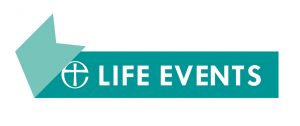 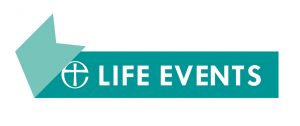 Special: relationship building
Stories – joy and sadness
Who?  couples, families
 Why and what? Information matters: 
       ‘out of sight, out of mind’ 
When: as much as you can
How?    Phone and post
On the day
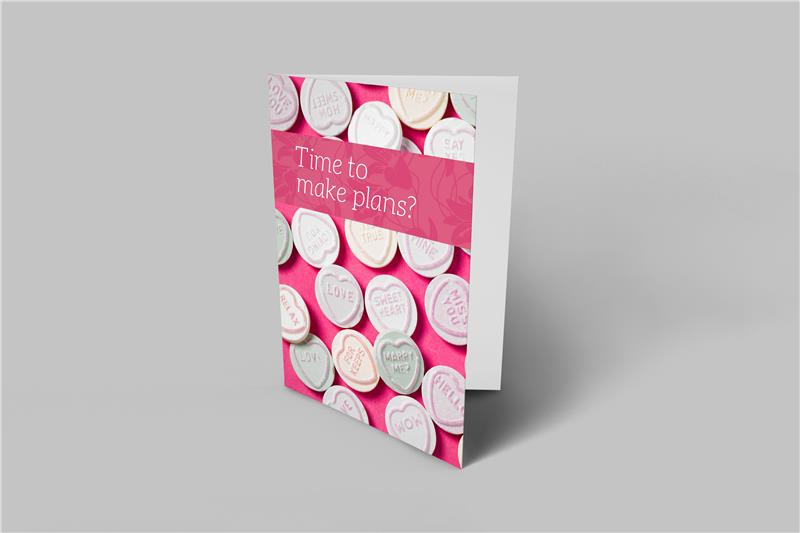 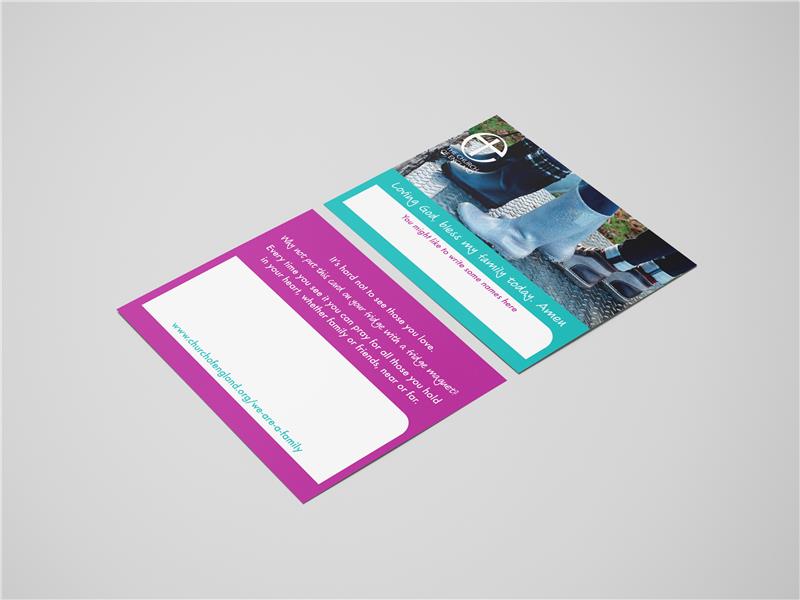 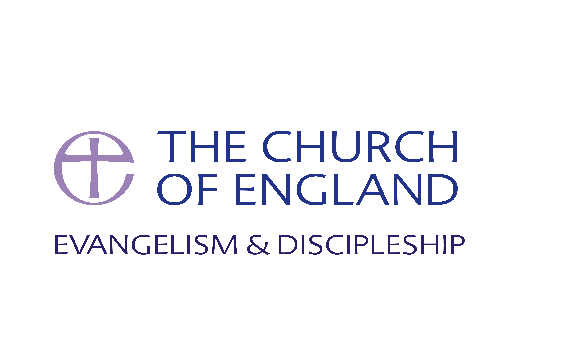 [Speaker Notes: One of the key words people use to describe their special moment is special. So how do we make sure this different experience is still special. Stressing the importance of contact, good information – and listening.
Reinforcing the relationship happens on the day itself]
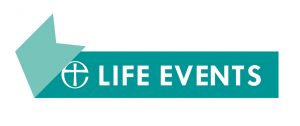 Significant: moments that matter
Banns and attendance: 
Contact
Reassurance
Invitation 
Welcome 

Yourchurchwedding.org
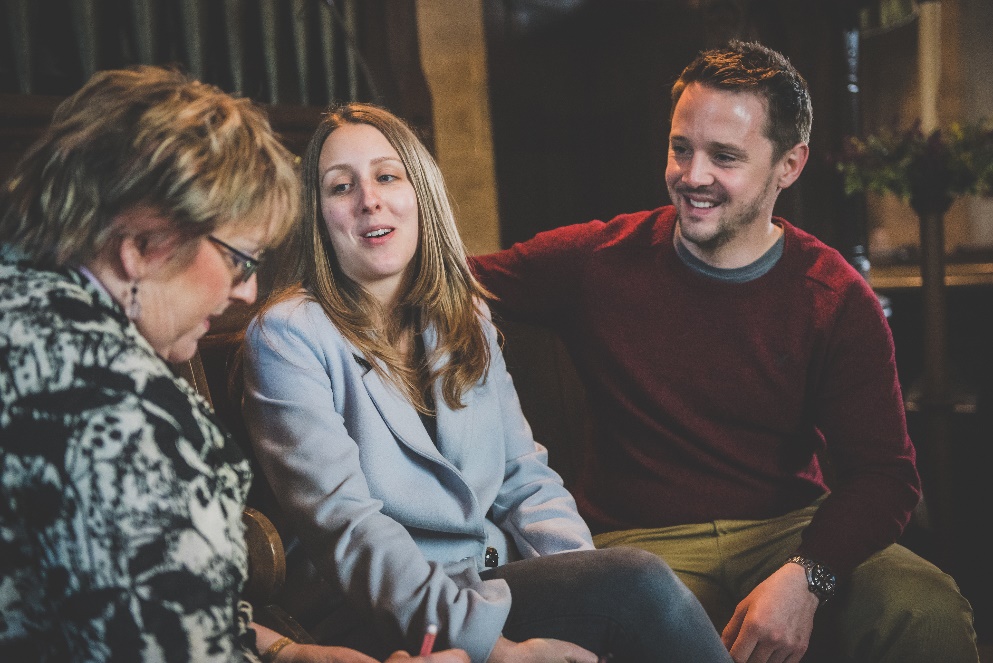 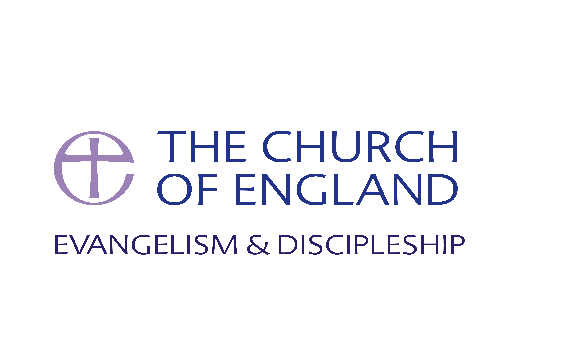 [Speaker Notes: The other word people use a lot to describe the ceremony or service is the word ‘significant’.. Which is often the best word they have to describe a spiritual feeling or awareness.  I will talk now about three different services in detail – banns, and attendance; the wedding day, and the christening.
Talking about why banns and attendance matter; high levels of anxiety – so contact really matters. Invite and welcome really matters too.]
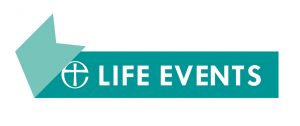 Significant: moments that matter
The Wedding Day: 

Rehearsal
Entry  - “Do you…” 
Vows -   and other words
Guests …  
Exit -  music, photos 
What next?
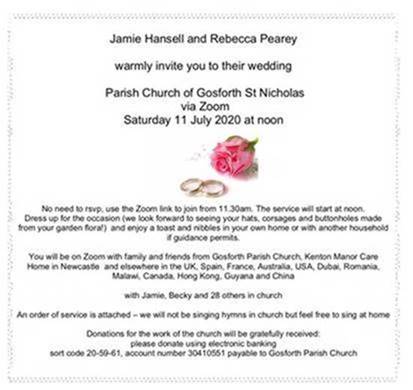 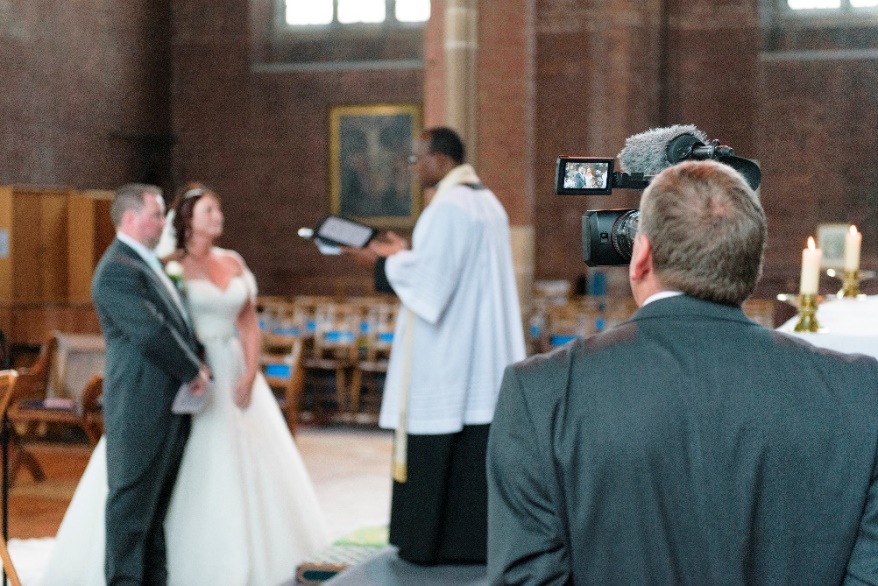 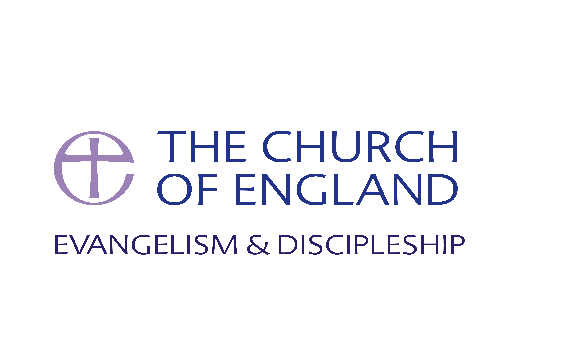 [Speaker Notes: There are lots of special and significant memories from  a wedding day – but research identifies 3: how you enter, vows, and leaving.  I will talk about the different ways a bride can be accompanied down the aisle; then about the way the vows are special – voice and gesture; also where readings fit in.  Then about music and the practicalities of leaving the space.]
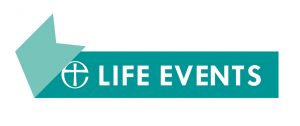 Significant: moments that matter
The  christening day: 

Getting ready -  fears and hopes
Special people
Special moments – font, prayers, candle

Churchofenglandchristenings.org
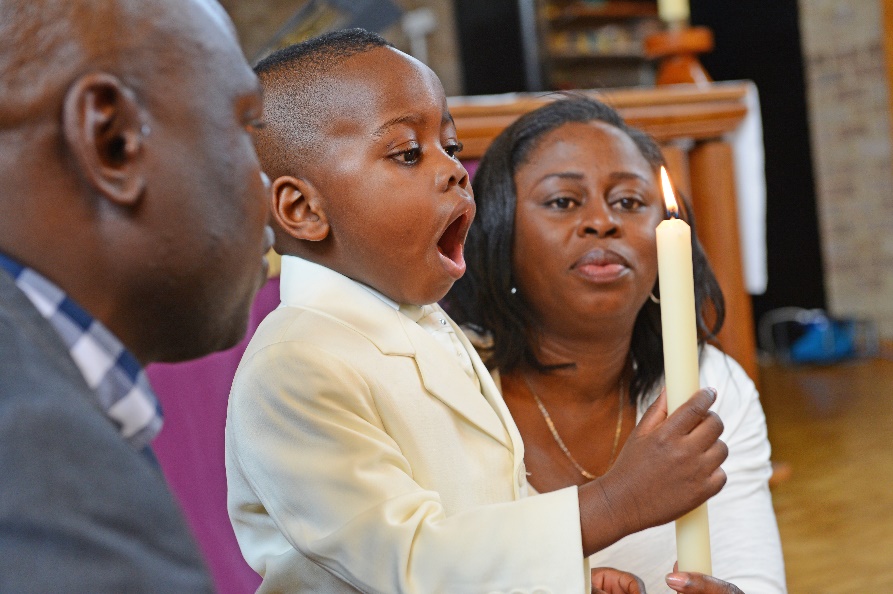 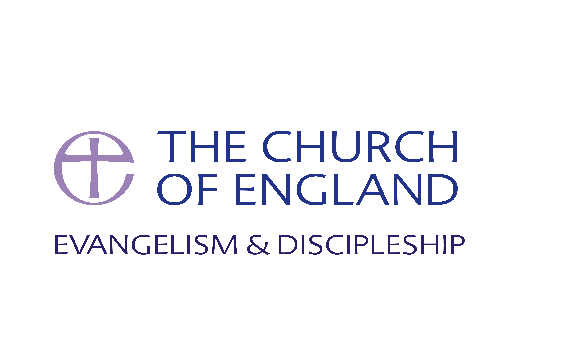 [Speaker Notes: Moving on to christenings – talk about the ‘baptism prep’ stage, how to do this, how to listen to stories now and make connections. The importance of Godparents, and the three most important moments. Practical tips on oil, water and candles as well!]
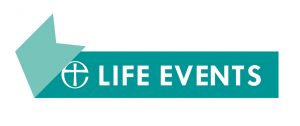 Significant: creativity
Using space – indoors and outdoors
 Getting personal 
Involving guests
Body language matters
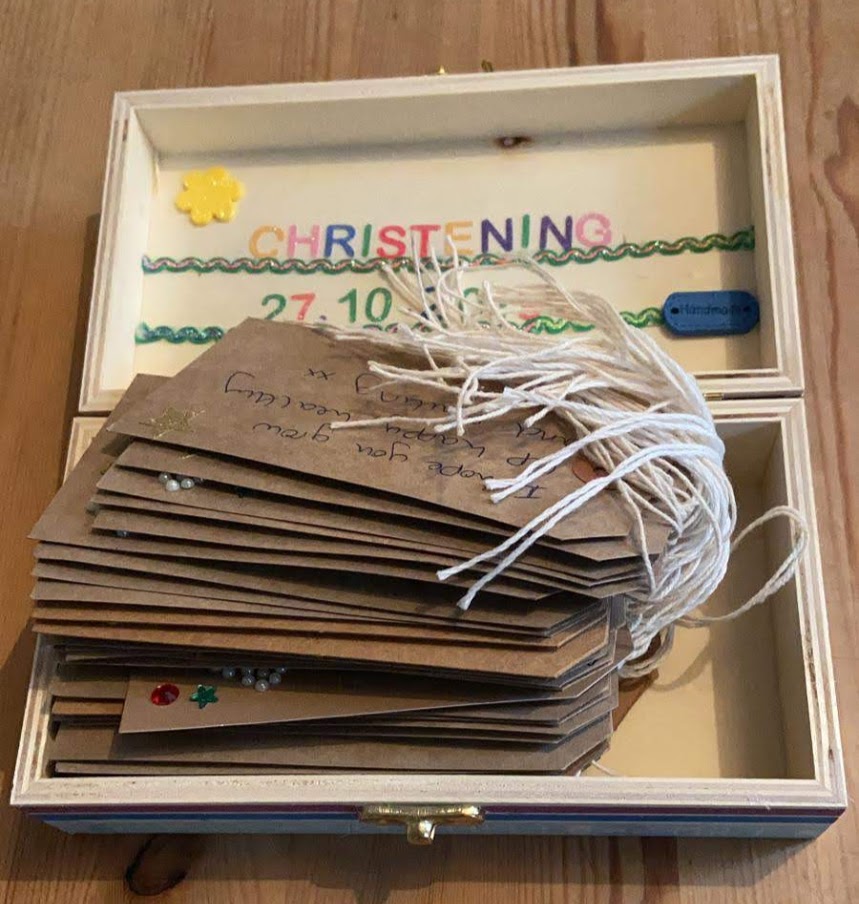 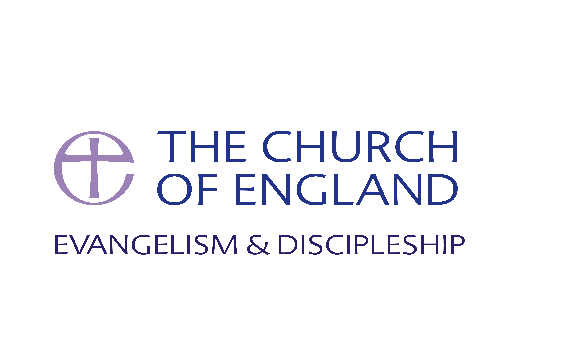 [Speaker Notes: Talking about both weddings and christenings, the use of creativity even in these restricted times – just needs to be thought through.  Being personal through prayers and gifts – going beyond the expected.   And why smiling in your voice and body is important..]
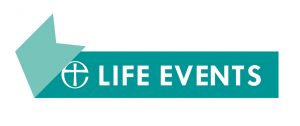 After the day
Keep in touch 
Invite and inform
Welcome and include
Walk alongside 
How then shall we live?
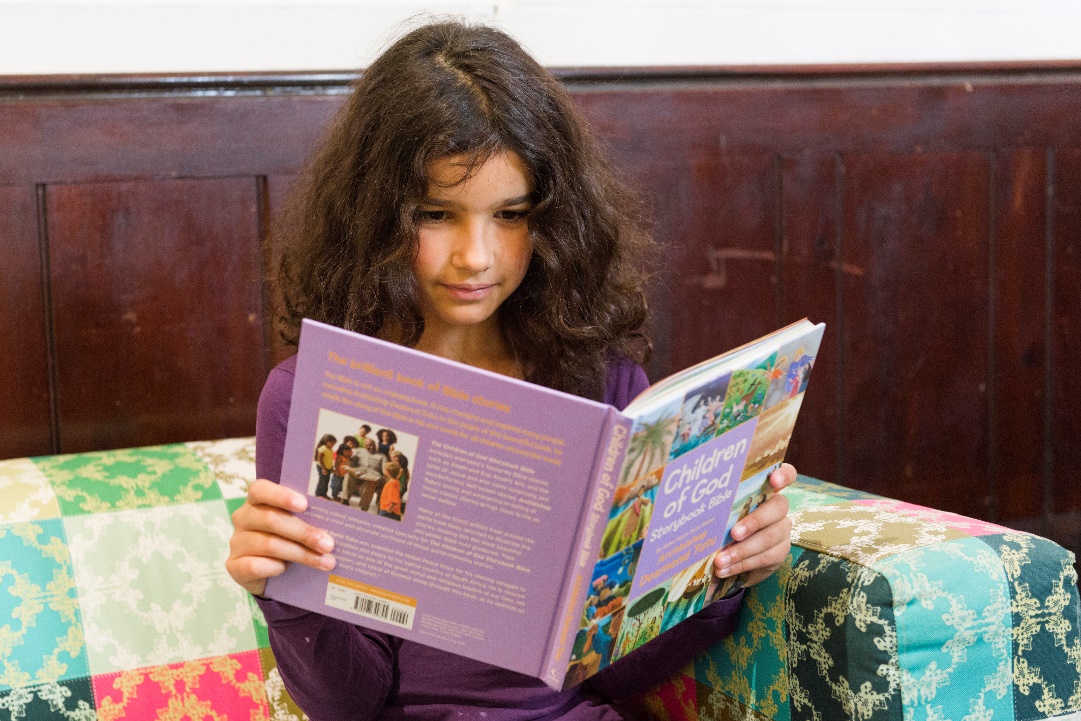 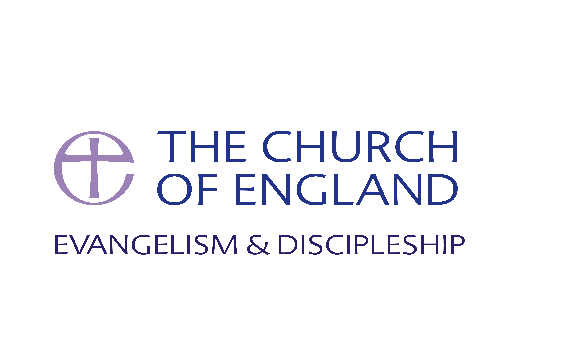 [Speaker Notes: Whichever occasion it is all the good work of relationship building, making it special and significant will be lost if we don’t keep in touch afterwards.  Keep up curious conversation, make sure people know next steps, walk alongside, partnerships not dependency  - giving practical ideas. Faith at home…]
Publicity:
What we do – this year, next year
Websites, social media
Local media
For all the days to come..
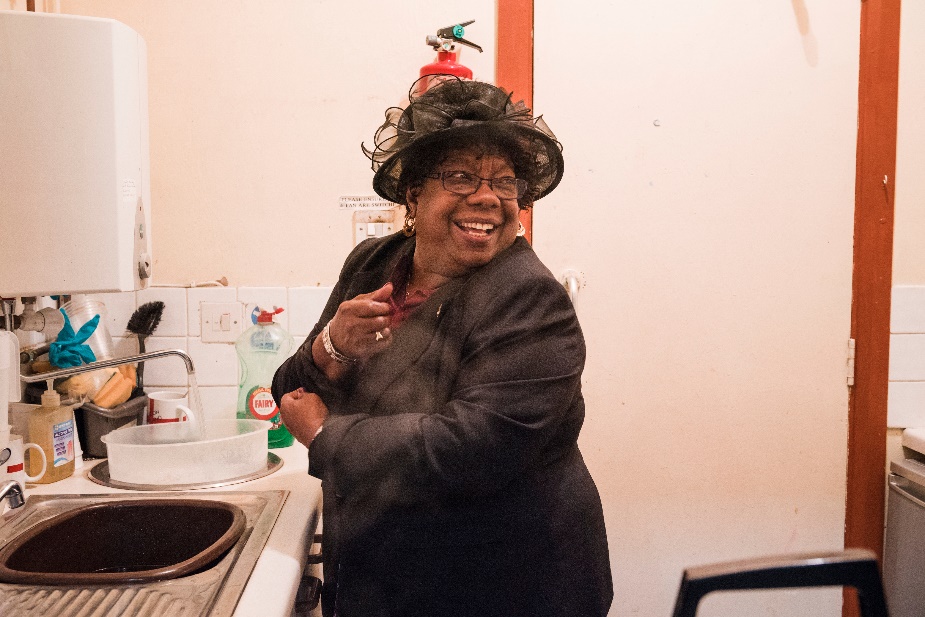 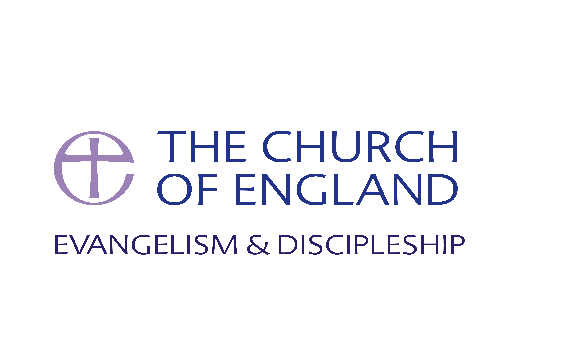 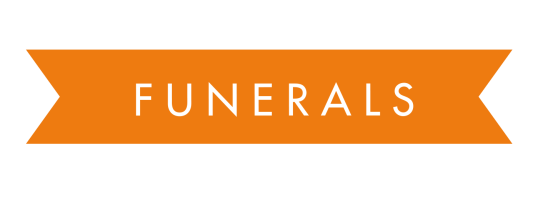 [Speaker Notes: Finally, although this year we may not have the ceremonies we expected, we are still present in our communities for the people of England at life’s big moments. So are you confident enough to advertise what you do?  Be creative, tell stories, remind people that we are everywhere and there for them whatever happens..  For the day. And all the days to com – bereavement, family life, good times, bad times]
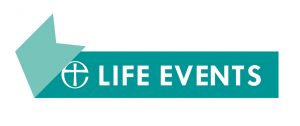 Just ask
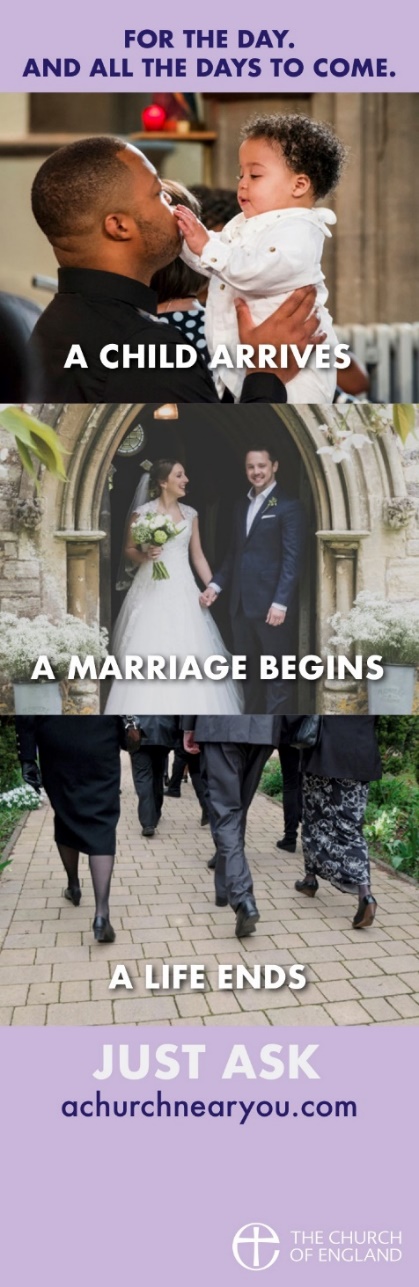 A campaign to tell people:

In our communities
In our buildings

Banners, information and more.
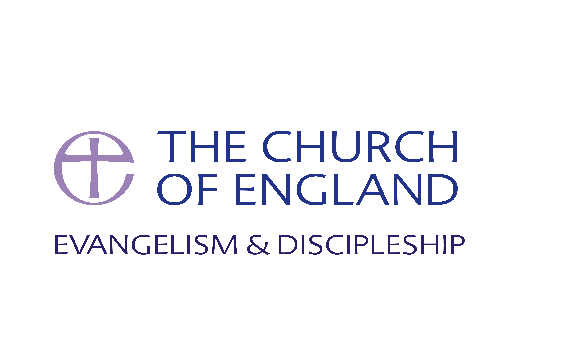 [Speaker Notes: Explaining what’s available]
Resources:
Invitations 
Cards 
Liturgies
Creative ideas
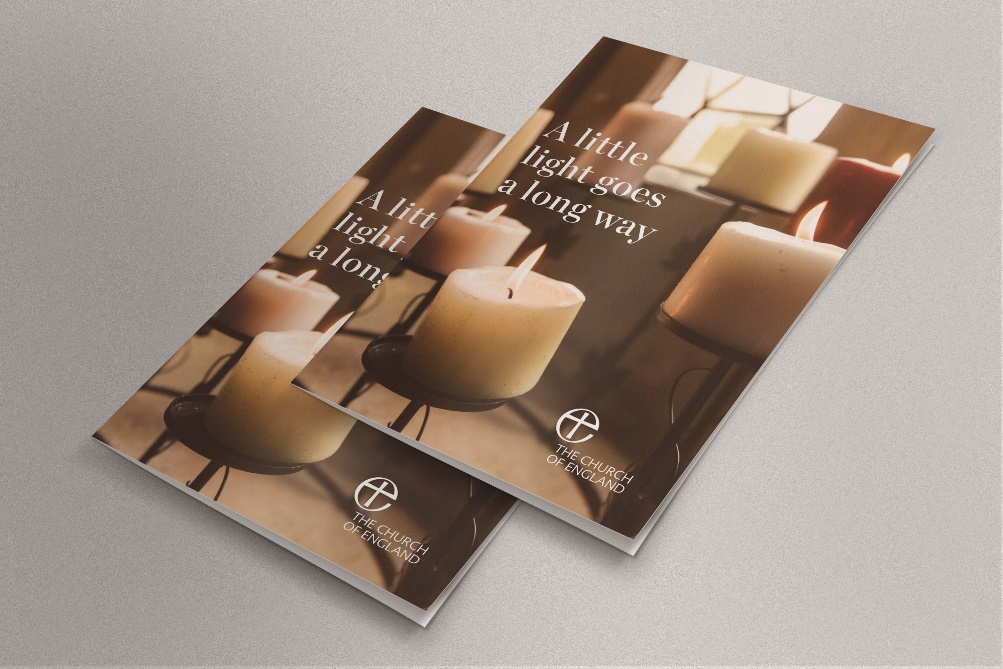 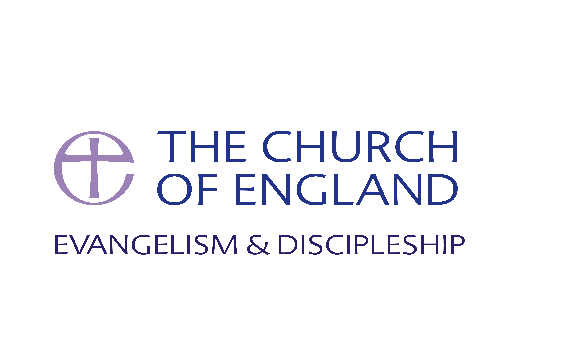 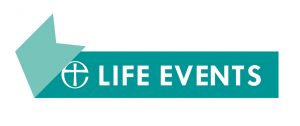 ChurchSupportHub
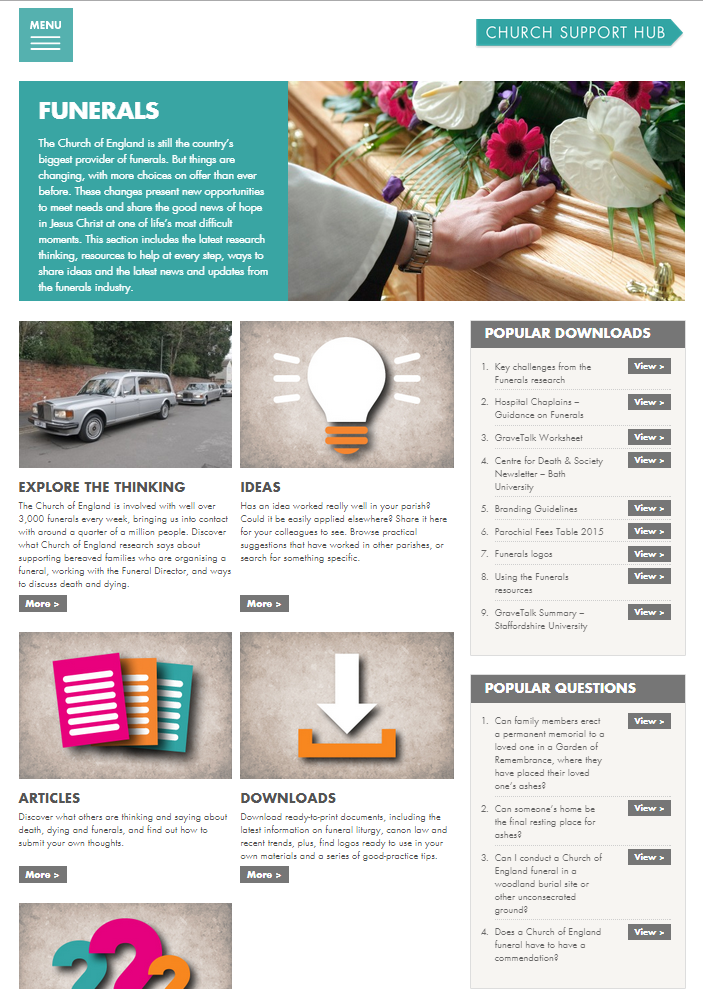 Information
Insights
Ideas
Downloads
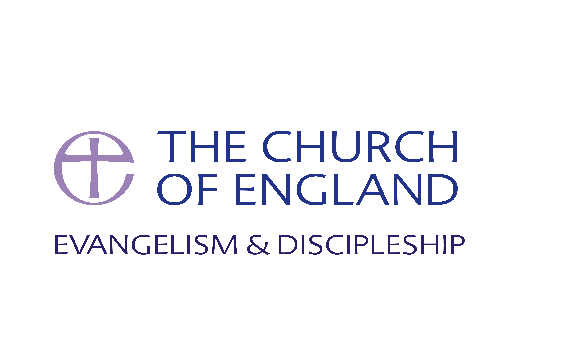 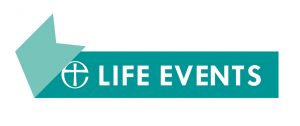 [Speaker Notes: This is the main place to get help and information, and to share good practice.]
ChurchPrintHub:
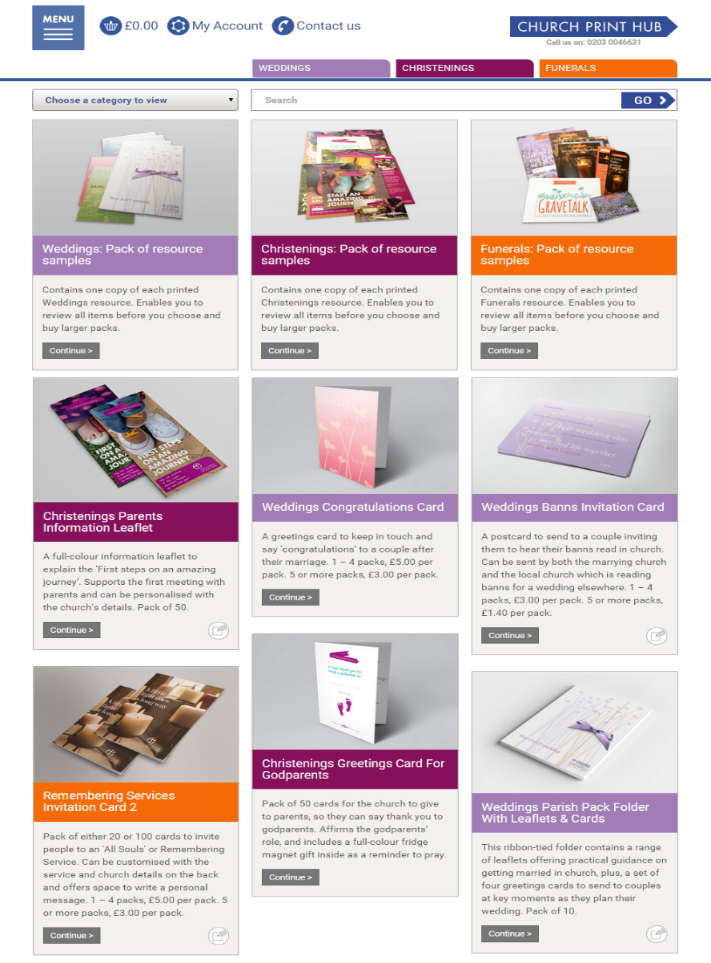 An online shop
Choose
Order
Customise
Delivered
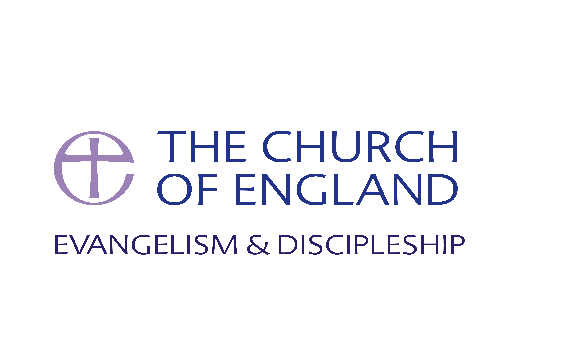 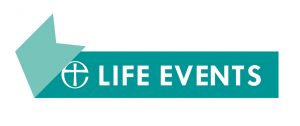 [Speaker Notes: The print hub is where to buy all the materials as well as other resources. Many are free for now.]
Come back after: a future concern
Impact– reflect on who is affected
Special – build relationship
Significant – focus on the moments
Connect – keep in touch 
Resources – be aware 
Publicise – have confidence
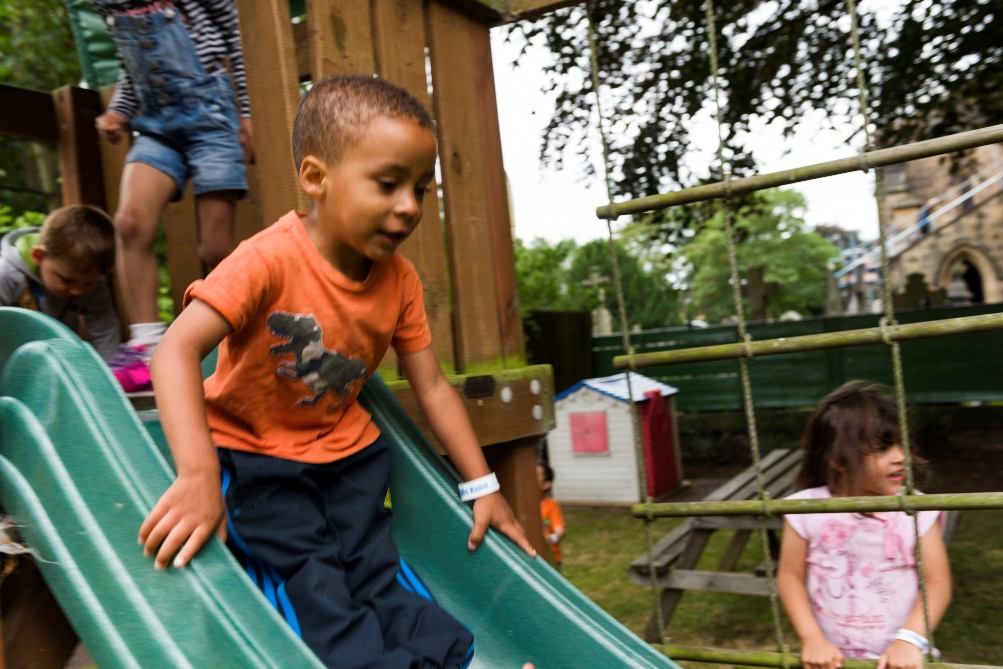 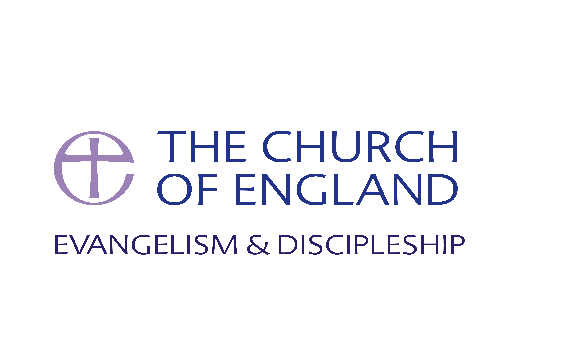 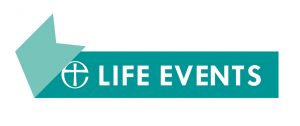 Questions
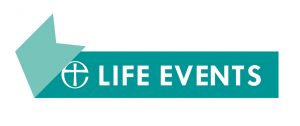 [Speaker Notes: Tom Pearson will be asking the questions – for me to answer]
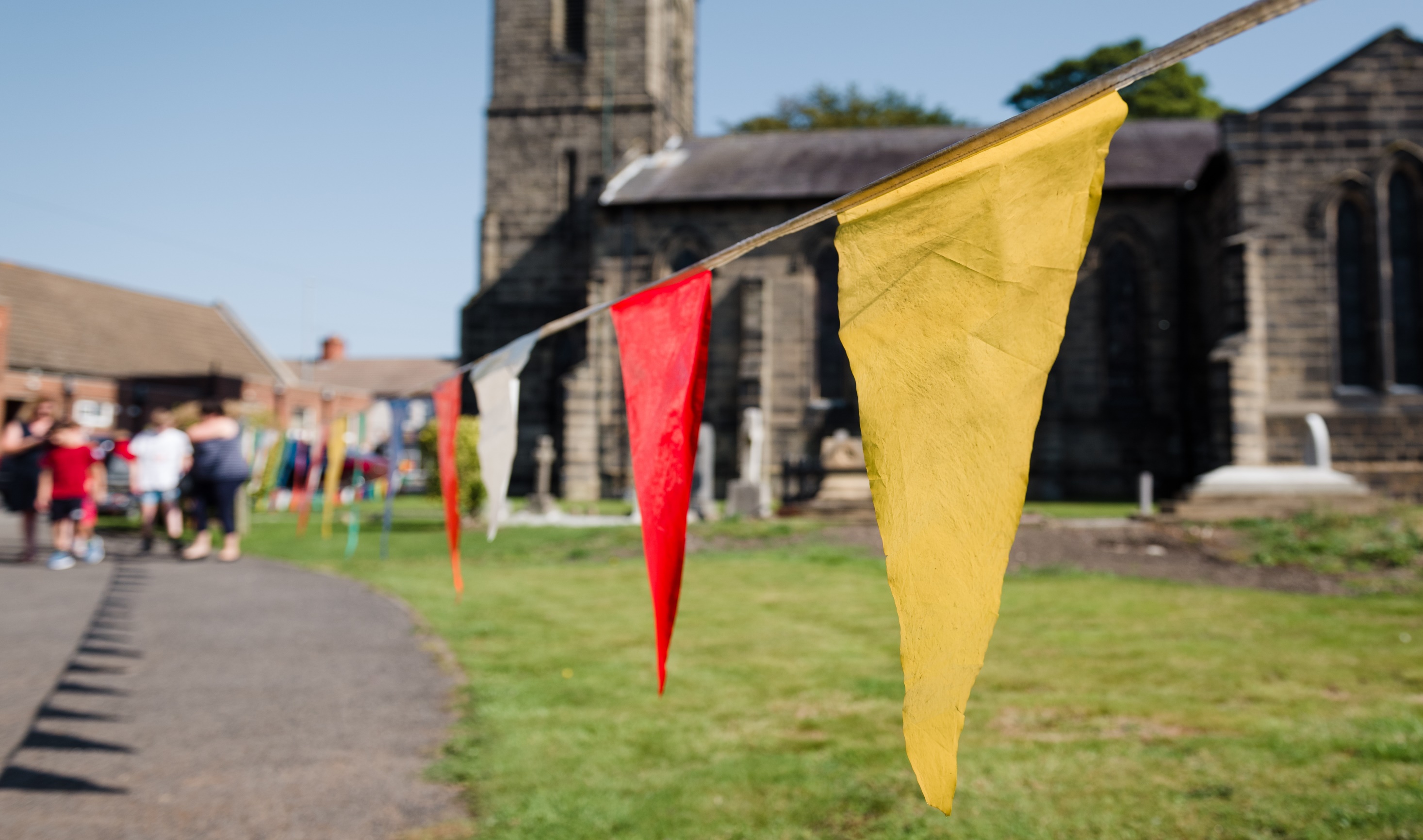 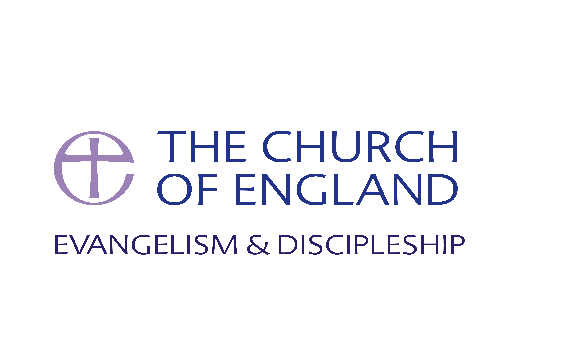 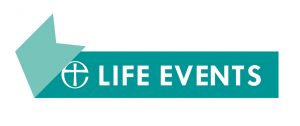 Thank you  and keep in touch
Sandra.Millar@churchofengland.org
[Speaker Notes: Just the end slide]